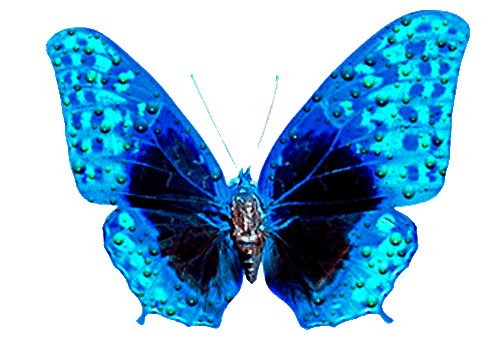 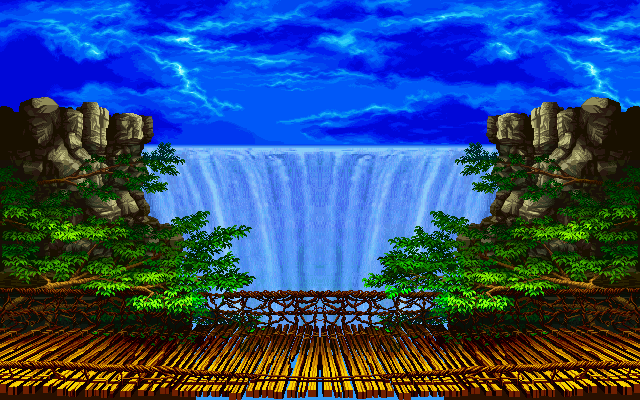 স্বাগতম
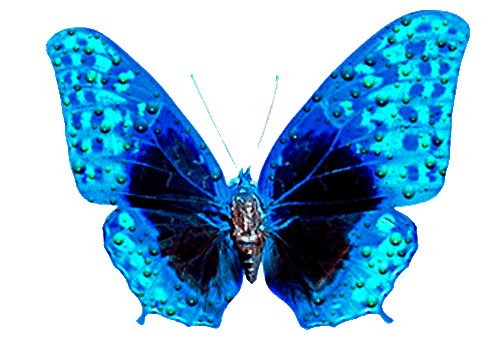 পরিচিতি
অনিরুদ্ধ বৈরাগী
সহকারী শিক্ষক(গণিত)
মহেশ্বর পাশা মাধ্যমিক বিদ্যালয়
কুয়েট, দৌলতপুর, খুলনা।
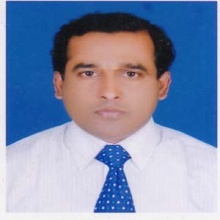 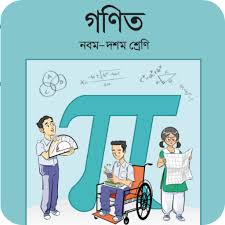 বিষয়ঃ  ----      গণিত 
শ্রেণিঃ   ----     নবম
 অধ্যায়ঃ. . . .    ২
অনুশীলনীঃ.. . ২.২
সময়ঃ . . . .      ৫০
শিক্ষার্থী বন্ধুরা তোমারা লক্ষ্য কর
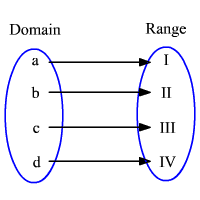 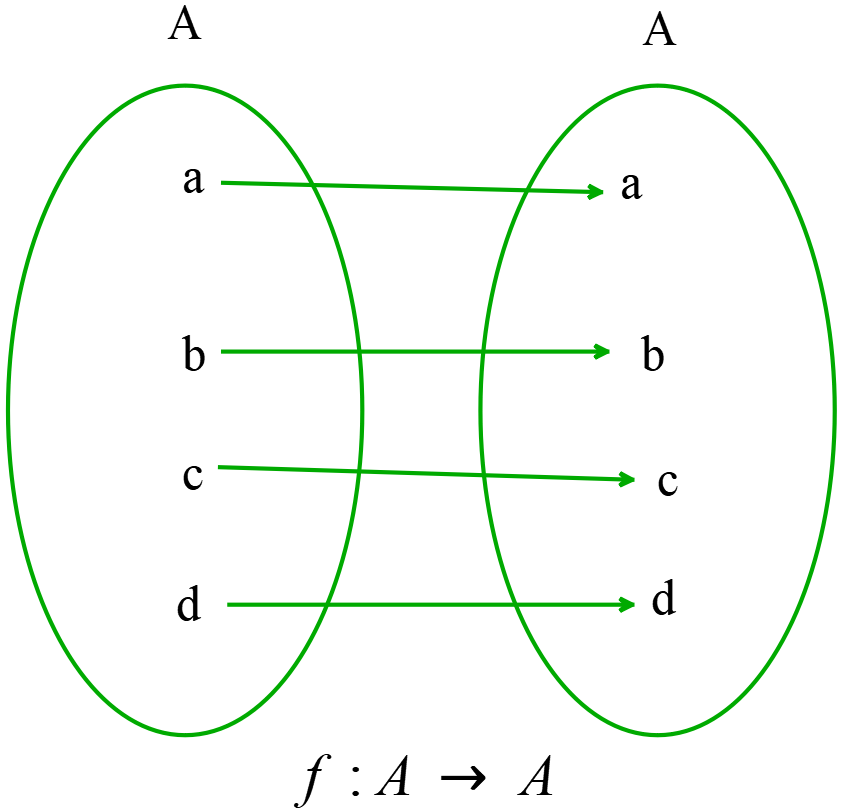 থাইল্যান্ড




ভারত





বাংলাদেশ
থাইল্যান্ড




ভারত





বাংলাদেশ
থাইল্যান্ড




ভারত





বাংলাদেশ
ব্যাংকক




নতুন দিল্লী





ঢাকা
থাইল্যান্ড




ভারত





বাংলাদেশ
আজকের পাঠ
অন্বয় ও ফাংশন
শিখনফল
অন্বয় ও ফাংশন ব্যাখ্যা করতে পারবে।
অন্বয় ও ফাংশন নির্ণয় করতে পারবে।
ফাংশনের ডোমেন ও রেঞ্জ নির্ণয় করতে পারবে।
অন্বয়
যদি A ও B দুইটি সেট হয় তবে  সেটদ্বয়ের কার্তেসীয় গুণজ         সেটের অন্তর্গত ক্রমজোড়গুলোর অশূন্য উপসেট R কে A সেট হতে B সেটের একটি অন্বয় বা সম্পর্ক বলা হয়।এখানে, R সেট              সেটের একটি উপসেট অর্থাৎ,
ফাংশন
দুইটি চলক x  ও  y  এমনভাবে সম্পর্কযুক্ত যেন x এর যেকোনো একটি মানের জন্য y এর একটি মান পওয়া যায়, তবে y কে x এর ফাংশন বলা হয়। x এর ফাংশনকে সাধারণত y, f(x), g(x), F(x) ইত্যাদি দ্বারা প্রকাশ করা হয়।
সমস্যাঃ যদি P={2,3,4}, Q={4,6} এবং P ও Q এর উপাদানগুলোর মধ্যে y=2x সম্পর্ক বিবেচনায় থাকে তবে সংশ্লিষ্ট অন্বয় নির্ণয় কর।
সমাধানঃ দেওয়া আছে, P={2,3,4} এবং Q={4,6}
প্রশ্নমতে,                                       এবং              
এখানে,  
       
                        = {(2,4),(2,6),(3,4),(3,6),(4,4),(4,6)}
        এতএব  R   = {(2,4),(3,6)}
        
        নির্ণেয় অন্বয় {(2,4),(3,6)}
একক কাজ
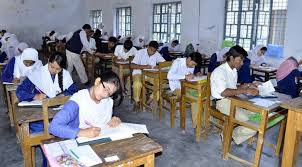 সমস্যাঃ যদি P={1,2,3}, Q={0,2,4} এবং P ও Q এর উপাদানগুলোর মধ্যে x = y-1 সম্পর্ক বিবেচনায় থাকে তবে সংশ্লিষ্ট অন্বয় নির্ণয় কর।
সমস্যাঃ অন্বয় S = {(2,1),(2,2),(3,2),(4,2)} অন্বয়টির ডোমেন ও রেঞ্জ নির্ণয় কর।
সমাধানঃ 
দেওয়া আছে,  S = {(2,1),(2,2),(3,2),(4,2)}

S অন্বয়ে ক্রমজোড়গুলোর প্রথম উপাদানসমূহ 2,2,3,4
                              
 এবং দ্বিতীয় উপাদানসমূহ 1,2,2,5

ডোম S = {2,3,4} এবং রেঞ্জ S = {1,2,5}
জোড়ায় কাজ
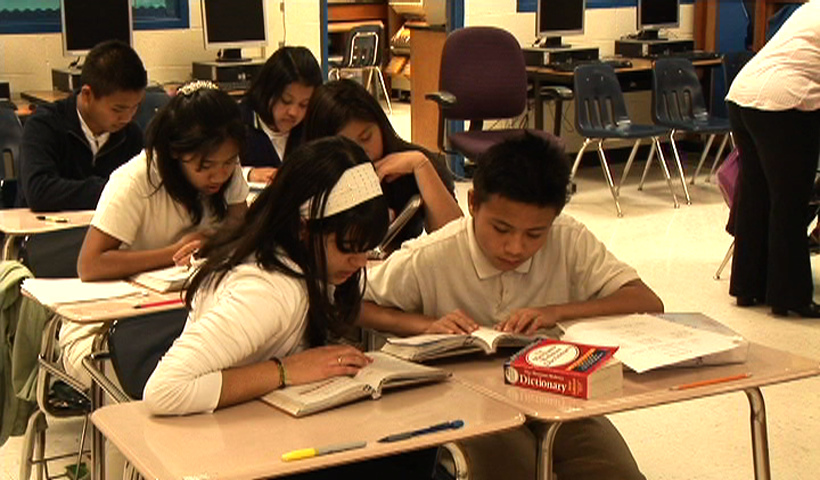 সমস্যাঃ অন্বয় R={(-1,1),(1,2),(2,4),(3,6)} অন্বয়টির ডোমেন ও রেঞ্জ নির্ণয় কর।
সমস্যাঃ                                    হলে, f(2) এর মান নির্ণয় কর।
সমাধানঃ দেওয়া আছে,  


                              = 
                              = 16 +10 - 3
                              = 26 – 3
                              = 23
       এতএব  f(x) = 23 (Ans)
দলীয় কাজ
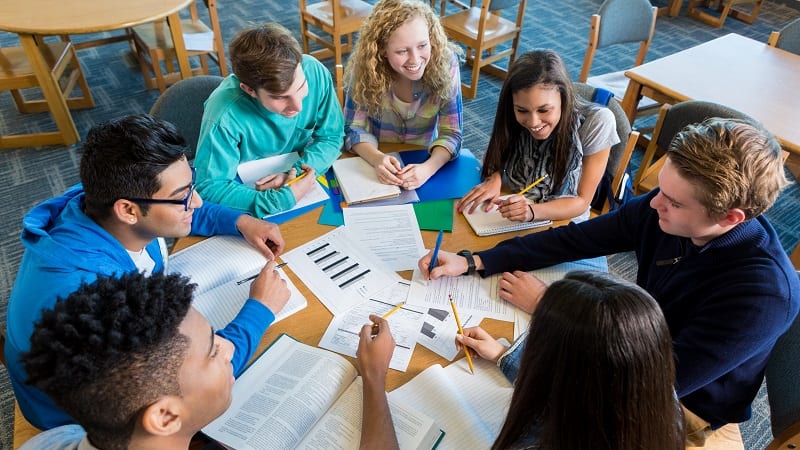 হলে, f(-3) এর মান নির্ণয় কর।
সঠিক উত্তরের জন্য ক্লিক
মূল্যায়ন
১.  R={(-1,1),(1,3),(2,4)} অন্বয়টির ডোমেন নিচের কোনটি?
(ক) {-1,1}
(খ) {-1,1,3}
(গ) {-1,1,2}
(ঘ) {1,3,4}
২. S={(-2,2),(1,3),(2,5)} অন্বয়টির রেঞ্জ নিচের
কোনটি ?
(ক) {-2,1}
(খ) {3,5}
(গ) {-2,1,2}
(ঘ) {2,3,5}
সঠিক উত্তরের জন্য
 ক্লিক
মূল্যায়ন
৩.                              হলে-
i. f(1)=4
ii. f(-3)=-16
iii. f(-2)=1
নিচের কোনটি সঠিক?
(ঘ) i, ii ও iii
(ক) i ও ii
(খ) i ও iii
(গ) ii ও iii
৪. A={3} এবং B={-1,2} হলে,              =কত?
(খ) {(3,-1),(2,3)}
(ক) {(3,-1),(3,2)}
(গ) {(3,-1)}
(ঘ)  {(3,2)}
বাড়ির  কাজ
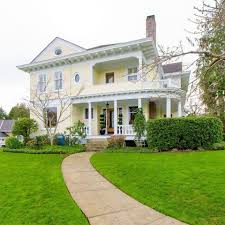 সমস্যাঃ যদি A={3,4}, B={2,4} এবং A ও B এর উপাদানগুলোর মধ্যে x>y সম্পর্ক বিবেচনায় থাকে তবে সংশ্লিষ্ট অন্বয় নির্ণয় কর।
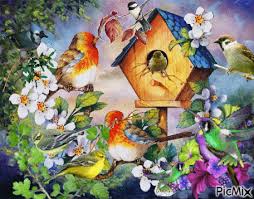 সবাইকে 
ধন্যবাদ
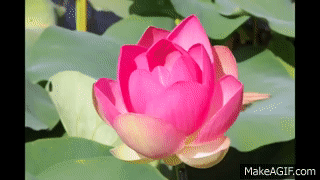